感恩遇见，相互成就，本课件资料仅供您个人参考、教学使用，严禁自行在网络传播，违者依知识产权法追究法律责任。

更多教学资源请关注
公众号：溯恩高中英语
知识产权声明
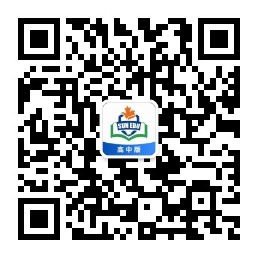 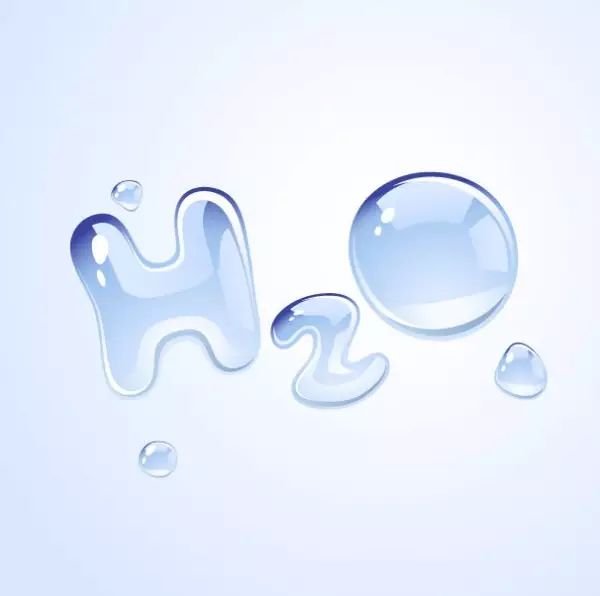 宁波十校2021届高三3月联考读后续写讲评


   The Water of Life
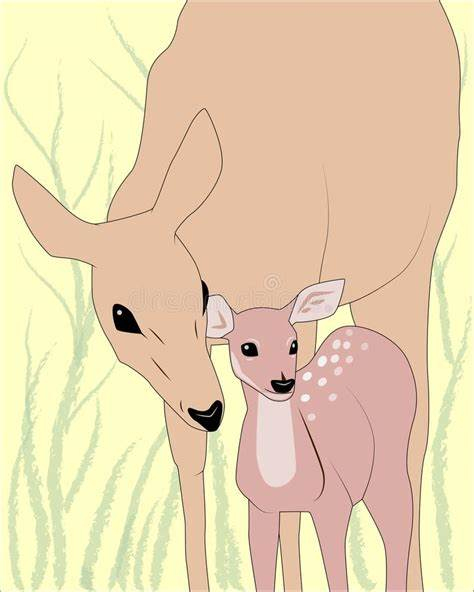 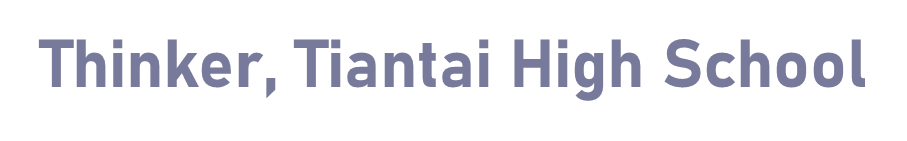 The water of life
It was one of the hottest days of the dry season. We had not seen rain in almost a month. The crops were dying. Cows had stopped giving milk. The creeks and streams were long gone back into the earth. It was a dry season that would bankrupt several farmers before it was through. Every day, my husband and his brothers would go about the tiring process of trying to get water to the farm. If we didn't see some rain soon, we would lose everything. 
     It was on this day that I learned the true lesson of sharing and witnessed the only miracle I have seen with my own eyes. I was in the kitchen making lunch for my husband and his brothers when I saw my six-year old son, Billy, walking toward the woods. He wasn’t walking with the usual carefree abandon of a youth but with a serious purpose. I could only see his back. He was obviously walking with a great effort trying to be as still as possible. Minutes after he disappeared into the woods, he came running out again toward the house. I went back to make sandwiches, thinking that whatever task he had been doing was completed.
The water of life
Moments later, however, he was once again walking in that slow purposeful stride toward the woods. This activity went on for over an hour: walking carefully to the woods, and then running back to the house. Finally, my curiosity got the best of me. I crept out of the house and followed him on his journey. 
    He was cupping both hands in front of him as he walked, very careful not to spill the water he held. Maybe two or three tablespoons were held in his tiny hands. I sneaked closer as he went into the wood. Branches and thorns slapped his little face but he did not try to avoid them. He had a much greater purpose. As I leaned in to spy on him, I saw an amazing sight. A mother deer with a huge pair of deer horns appeared in front of him, with a baby fawn(幼鹿) lying on the dry ground. I almost screamed to get him away. 
Paragraph1：
     However, Billy walked right up to them. _____________________________        
paragraph 2:
    I witnessed the most beautiful heart working hard to save a life. ___________
Summary of the story
The dry season had lasted quite a while without any _____ of rain. The farmers  suffered a lot, _________ (struggle) to find water for their farms, but without luck. Everything seemed likely to  be lost ______ any miracle came.
    But a miracle did happen to my  son Billy. While I was preparing dinner, I coincidentally found that he was going to and _____ the woods  with great efforts. Out of _________ (curious), I followed him, trying to work out what he was realy up to. Billy held some water in his ___        __ (cup) hands and came to the woods, _______the  baby fawn was lying on the ground with her mother for company. The fawn was badly in need of water, obviously too thirsty and too weak to rise to his ______ (foot).
sign
struggling
unless
from
curiosity
cupped
where
feet
Water mattered!
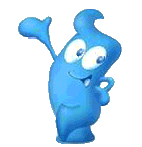 Undertsand the passage-- story mountain
故事山能够帮助迅速厘清故事结构，预测故事的发展方向，锻炼思维能力。
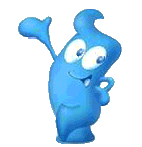 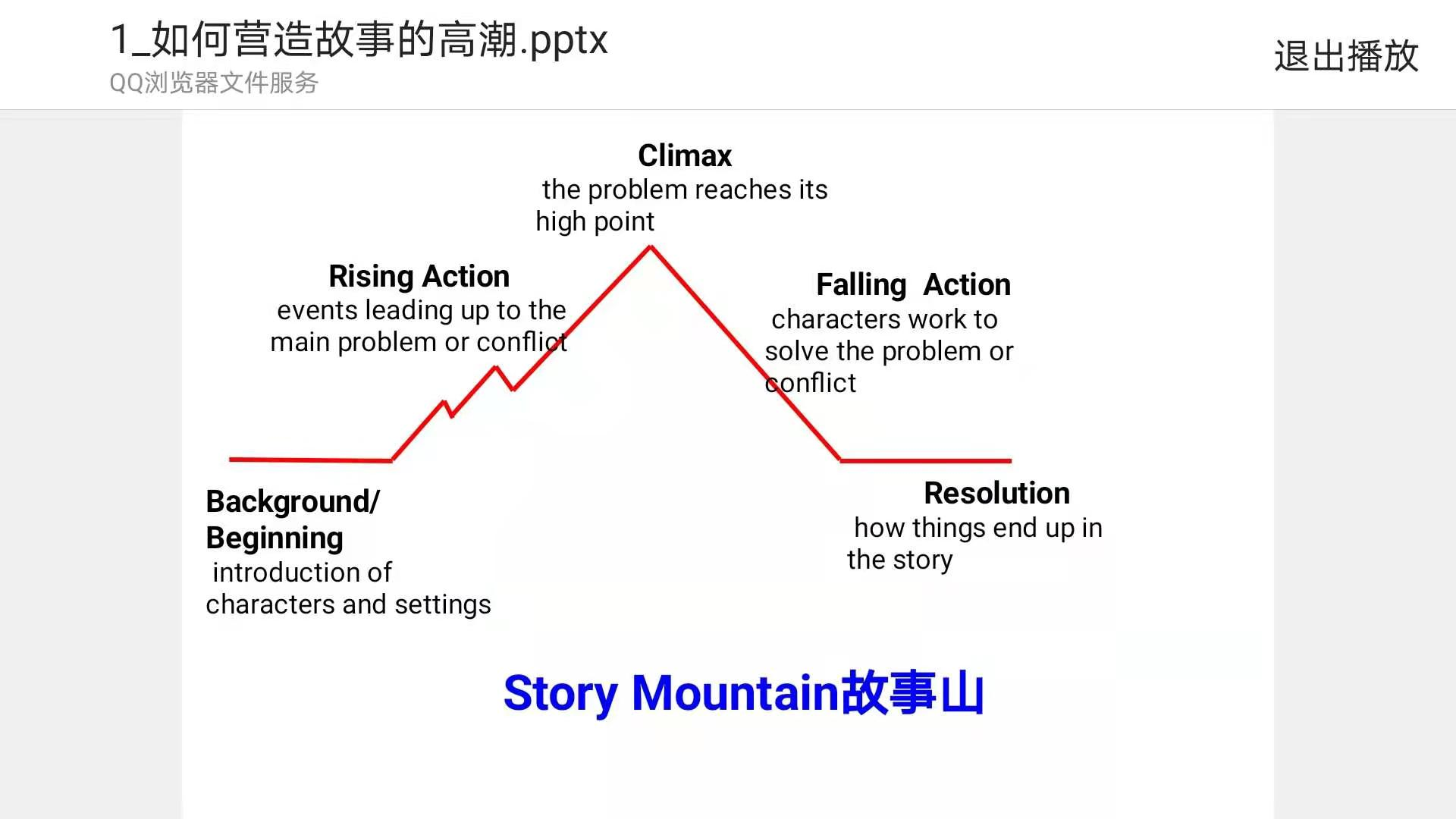 故事山能够帮助迅速厘清故事结构，预测故事的发展方向，锻炼思维能力。
Undertsand the passage-- story mountain
Climax
Curiously, I followed Billy and found a weak fawn, with her mother for comapny, in desperate need of water.
curious
Rising Action
I found my son Billy go to and from the woods repeatedly.
Falling  Action
 Para1:  Billy walked right up to them...
a little curious
?
Resolution
 Parag2: I witnessed the most beautiful heart working hard to save a life...
Background/Beginning
 The hottest days of hot season came without any sign of rain, which worried the farmers.
?
worried, desperate
Story Mountain
Underlined words help you design the plot without going off the main story line.
farm; woods
Tip1
Billy; fawn
cup; spill
dry; carefully
rain; miracle
Design the plot-- Using underlined words
1.Billy carefully knelt by the fawn’s side and carefully placed his cupped hands close to its mouth.
2. Cautiously, Billy approached the poor fawn and reached out his cupped hands, signalling the fawn to drink the water.
3. Miraculously, out of nowhere came a constant shower of rain, as if in answer to Billy’s act of kindness.
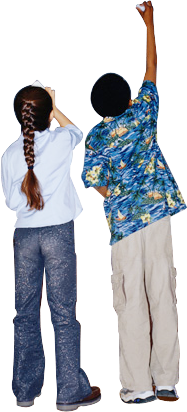 1.Carefully, Billy placed his tiny cupped hands close to the fawn’s mouth.
2. Though the mother deer’s throat was burning dry, her heart and eyes watered.
farm; woods
If you want to convey some message at the end of the story, the underlined abstract noun can be a good hint.
Billy; fawn
cup; spill
Tip2
rain; miracle
dry; carefully
Design the plot-- Using underlined words
The rain that came that day was a miracle, saving our farm, just like my boy saved a life.
 And what a miracle! The tears on my cheeks turned into the long-expected rain from the sky!
Then I felt something wet on my face. What a miracle! --- It was not the tears out of my eyes, but rain drops from the sky!
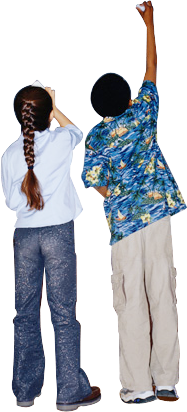 And at that time, the miracle we had been praying for showered us -- the long- expected life of water finally fell on this dry land！
Design the plot-- first sentences
However, Billy walked right up to them.
Paragraph1
How did Billy feed the fawn?
How did the fawn react to Billy’s kindness and what did he do?
What did the mother deer do?
I witnessed the most beautiful heart working hard to save a life.
Paragraph2
What did I do after witnessing the whole thing?
How did Billy react to my sudden appearance?
What miracle happened?  (--rain)
Design the plot-- first sentences
However, Billy walked right up to them.
Paragraph1
How did Billy feed the fawn?
1. Billy  knelt by the fawn’s side and carefully placed his cupped hands close to its mouth.
2. Cautiously, Billy approached the poor fawn and reached out his cupped hands, signalling the fawn to drink the water.
How did the fawn react to Billy’s kindness and what did he do?
1. Instinctively, the fawn approached, stuck out his tongue and eagerly sucked every drop of water. Thirst satisfied, the fawn looked up at little Billy, licking his moistured lips, as if a sign of gratitude.
2. The fawn, suffering from dehydration and heat exhaustion, lifted its head up with great efforts and eagerly lapped up the water cupped in my beautiful boy’s hands.
Design the plot-- first sentences
However, Billy walked right up to them.
Paragraph1
What did the mother deer do?
1.The mother deer stood by as if in guard.
2.The mother deer, who had all the time been around, breathed a sigh of relief though she herself was so thirsty that her throat was burning dry.
I witnessed the most beautiful heart working hard to save a life.
Paragraph2
What did I do after witnessing the whole thing?
1.Before he tried to explain, I strode to him and held him tight.
2.Deeply touched by his act of kindness, I strode over and gathered my young into my arms tightly, tears of pride rolling down my cheeks and his back. 
3. Never could I have imagined that my young should be blessed with such a generous heart.
Design the plot-- first sentences
I witnessed the most beautiful heart working hard to save a life.
Paragraph2
How did Billy react to my sudden appearance?
1.A little embarrassed but still proud, he shared the whole story with me, saying that if he didn’t offer the helping hand, the fawn would end up being thirsty to death.
2.Somewhat surprised at my suddent appearance, he appeared a little embarrassed and ran into my arms.
3.He couldn’t wait to share the whole thing with me.
What miracle happened?  (--rain)
1.I looked up at the sky. It was as if God, Himself, was weeping with pride. The rain that came that day was a miracle, saving our farm, like my boy saved a life.
2.And miraculously, the tears on my cheeks turned into the long-expected rain from the sky! 
3.It must be God’s answer to people’s call for the rain, and also a reward for Billy’s act of kindness!
Design the plot-- foreshadowing(伏笔):
文章结尾：雨水奇迹般地降临，呼应miracle.
如此郑重其事地对待，第一段可以写Billy看到小鹿站起来后地高兴劲。Seeind the cute creature back on its feetm Billy jumped up with joy, as if having saved the whole world.
越是好奇，第二段写越是感动。Never could I have imagined that my young should be blessed with such a generous heart.
母鹿在边上，有威胁性。这样在第一段就凸显孩子的勇敢，也可写母鹿态度的改变。The nervous mother deer, who had all the time been around , now breathed a sigh of relief .
Language accumulation--口渴
1.His tongue was hanging out of his mouth, as if licking for water.
2.Saliva felt thick in her mouth.
3.He was so thirsty that the only thing in his thought was water.
4.He felt his throat was burning dry.
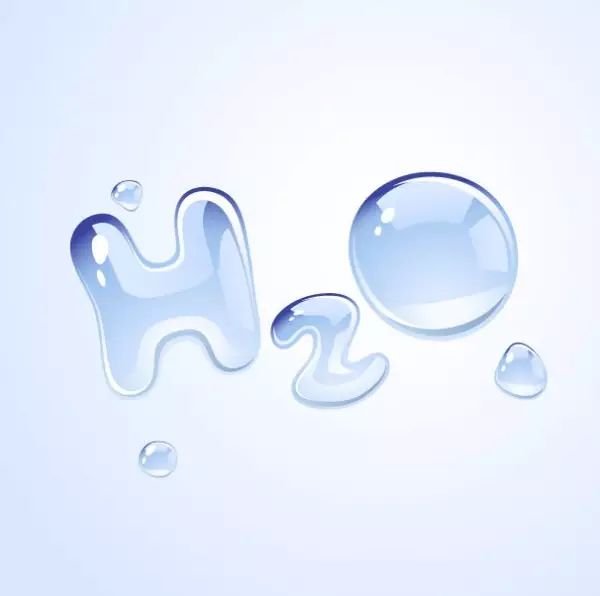 Language accumulation--感动
1.He was deeply touched/affected/moved/impressed/struck by what the boy had done to save us out of danger.
2.He was moved to tears.  
3.He was so moved that his eyes watered.
4.Touched deeply/immensely, she hugged me tightly.
5.Tears filling her eyes, she offered her heartfelt gratitude. 
6.With tears of gratitude streaming down her face, she failed to utter a word.   
7.She swallowed hard and in tears ran into arms.
8.Sometimes, tears pooled in Hassan’s eyes as I read him his passage.
9. The experience struck the audience’s heartstring.
10. His heroic deed touched the nation’s heart/ soul deeply.
参考范文
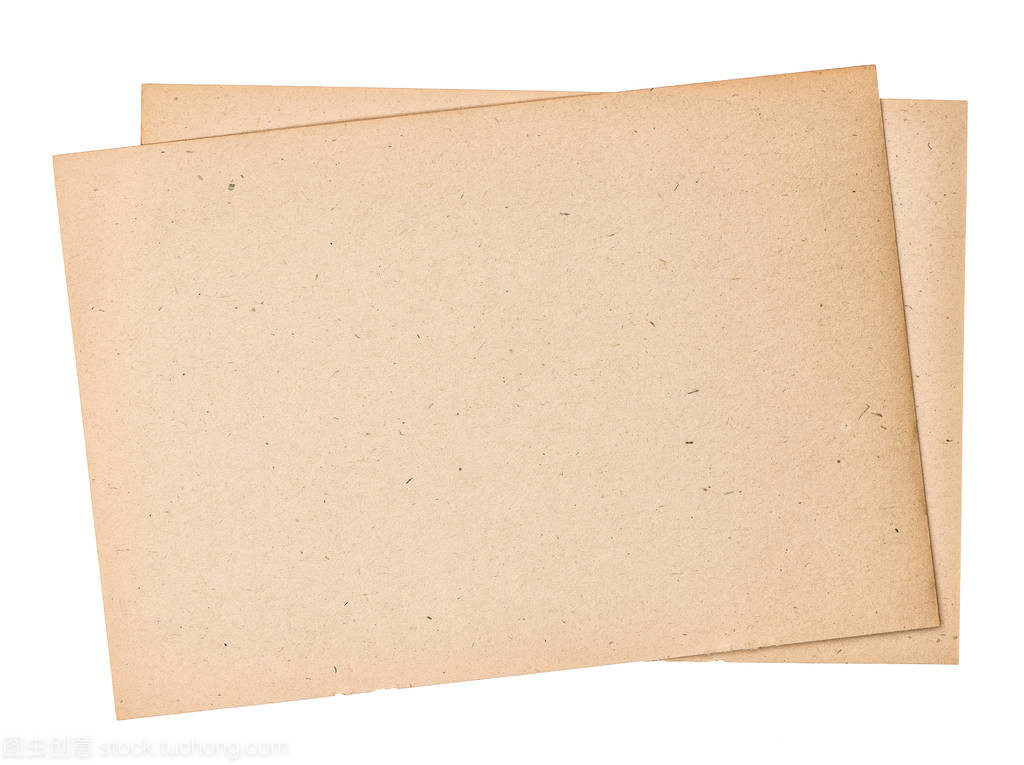 However, Billy walked right up to them. Cautiously, he knelt down by the weak baby fawn, seemingly familiar with the two creatures. The fawn, suffering from dehydration and heat exhaustion lifted its head up with great efforts and eagerly lapped up the water cupped in my beautiful boy’s hands. The mother deer stood by as if in guard. Not until the fawn licked the last drip of water did Billy move a little bit. I contained myself not to make a slightest sound, for fear of scaring them. (81) 
       I witnessed the most beautiful heart working hard to save a life. With the water gone, Billy jumped to his feet and met my smiling eyes. Before he tried to explain, I strode to him and held him tight. As the tears that rolled down my face began to hit the ground, they were suddenly joined by other drops and more drops and more. I looked up at the sky. It was as if God, Himself, was weeping with pride. The rain that came that day was a miracle, saving our farm, just like my boy saved a life. (87)
下水作文及点评：
However, Billy walked right up to them. Carefully, he reached out his tiny cupped hands, his shining eyes expectantly looking at the fawn. Instinctively, the fawn approached, stuck out his tongue and eagerly sucked every drop of water. Thirst satisfied, the fawn looked up at little Billy, licking his moistured lips, as if a sign of gratitude. The mother deer, who had all the time been around, breathed a sigh of relief though she herself was so thirsty that her throat was burning dry. Seeing the fawn back on his feet, Billy, my baby, was more than delighted, as if he had saved the world. 
（97）
作文点评：
1.carefully, instinctively等评注性状语置于句首，凸显动作神态。
2.looking, licking, seeing等非谓语动词的运用，使文章方式变得多样化。
3.动作链和独立主格的运用，使句子变得紧凑，动作之间的紧密联系得到加强。
4.动作和心理活动的穿插运用，使文章有了生命色彩。
5.高级词块stick out, thirst satisfied, burn dry, back on one’s feet.
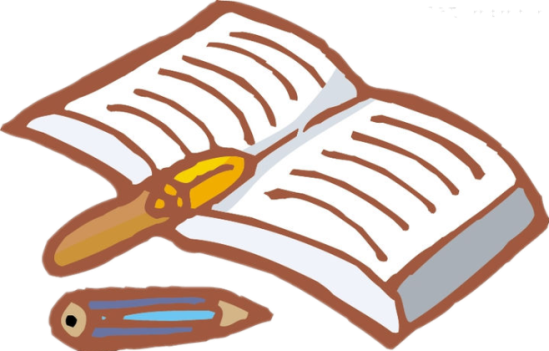 下水作文及点评：
I witnessed the most beautiful heart working hard to save a life. Deeply touched by his act of kindness, I strode over and gathered my young into my arms tightly, tears of pride rolling down my cheeks and his back. A little embarrassed but still proud, he shared the whole story with me, saying that if he didn’t offer the helping hand, the fawn would end up being thirsty to death. And miraculously, the tears on my cheeks turned into the long-expected rain from the sky! It must be God’s answer to people’s call for the rain, and also a reward for Billy’s act of kindness!(97)
作文点评：
1.a little embarrassed but still proud形容词置于句首，miraculously等评注性状语置于置于句首，凸显动作神态。
2.多处分词和独立主格的运用，使文章表达方式变得多样化。
3.结尾两句的点题，精彩地诠释了文中miracle的意义，高明！语言也有韵律感。
4.高级词块tears of pride, end up doing,  long-expected.
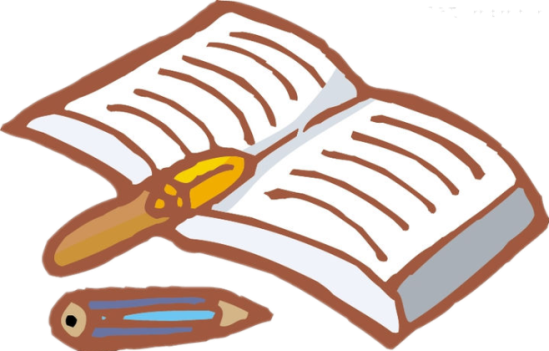 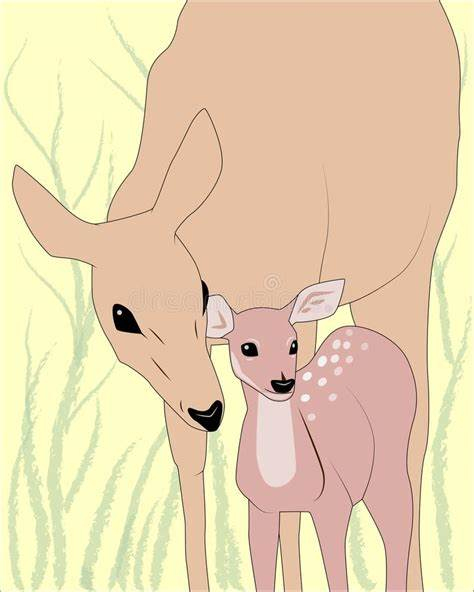 THANK YOU  
FOR 
YOUR ATTENTION